Rubikova kocka
Mihael Ciprić 8.c
Rubikova kocka je trodimenzionalna mehanička igračka
Izumljena je 1979
Izumio ju je mađarski kipar i profesor arhitekture Erno Rubik
Riješava se tako da se boje na kocki pomiješaju i moraju se složiti na određena mjesta kako bi bile iste na svakoj strani.
Što je rubikova kocka?
Rubik je kocku prvobitno nazvao „Čarobna kocka”
Nakon toga ju je licencirao 1980.
Kocka je doživjela nezapamćen uspijeh 
Tako je u Njemačkoj 1980 proglašena igračkom godine
Do 2023 je prodano 350 milijuna primjeraka ove igračke.
Njena povijest
Rubikova kocka:
Rubikova kocka ima 6 strana 
Na svakoj strani je 9 obojanih kvadratića
Boje na Rubikovoj kocki su:
Bijela
Crvena
Narančasta
Plava
Žuta
Zelena
Više o njenom izlgledu
Matematičari su dosta proučavali ovu kocku
Zaključili su da postoji oko 43 trilijuna kombinacija kocke
Zaključili su da unatoč tome, kocku je moguće složiti u najmanje 20 poteza
Nešto više o njoj
Prvo natjecanje je organizirala Guinessova knjiga rekorda
Organizirali su natjecanje 13. Ožujka 1981 u Munchenu
Vrijeme pobjednika bilo je 38 sekundi
Prvo međunarodno natjecanje održano je u Budimpešti 5. lipnja 1982 i najbrže vrijeme je bilo 22,95 sekundi
Natjecanja
Max Park je oborio rekord 2023. godine koji danas drži
Složio je Rubikovu kocku u nevjerovatnih 3,13 sekundi
Taj rekord još nitko nije oborio.
Rekord
Kraj.
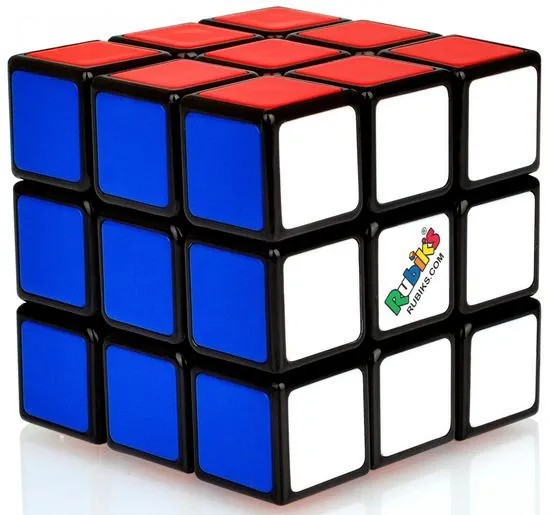 Hvala na pažnji!